Муниципальное бюджетное общеобразовательное учреждение«Средняя общеобразовательная школа №13» г.НовокузнецкТворческий проект по технологии«Полка – вертушка  для специй»
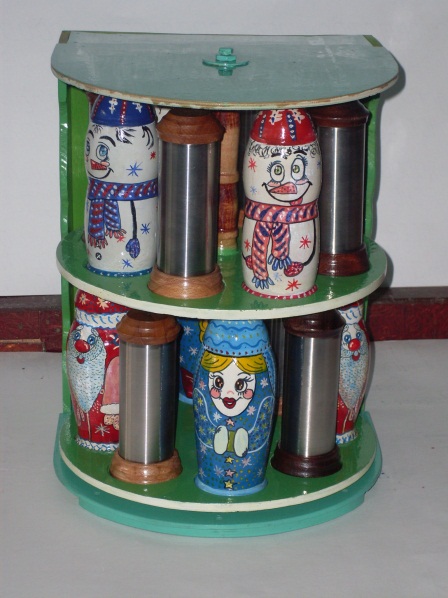 Работу выполнил:
                                                               ученик 9 класса «А», 
                                                           МБОУ СОШ №13
                                                               Александров Никита
                                                                      Руководитель проекта:
                                                     Караваев Н.А.
                                                               учитель технологии
                                                            МБОУ СОШ №13
Первоначальные изделия.
Изделие изготовлено в 5 классе. 
Подставка под разные предметы (кухня).
Изделие сделано в 6 классе (береза). 
Набор кухонной утвари.
Проектная работа подставки, 
выполненная в 7 классе.
Окончательный вариант подставки для специй. Начало изготовления 8 класс, окончание - 9 класс.
Цели и задачи
Цель: изготовить полку для специй.
Задачи:
найти и изучить литературу по данной теме;
выбрать подходящий образец полки;
определить количество необходимого материала;
приобрести нужный  материал;
изготовить изделие.
1) выполнение эскизов деталей;
2) составление технологических карт.   
         
2.Подбор, подготовка нужных материалов.
1.Разработка конструкторско-технологической документации
3.Изготовление корпуса полки.
А)выпиливание лобзиком фасонной боковины.




Б)выпиливание лобзиком верхней и нижней панели.
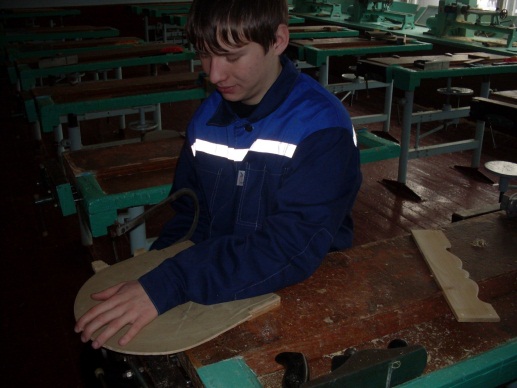 4.Изготовление дисков и фасонных осей.
А)Разметка отверстий для баночек на диске циркулем;
Б)сверление;
В)шлифование.
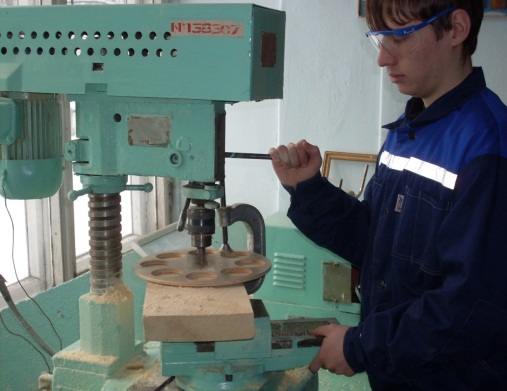 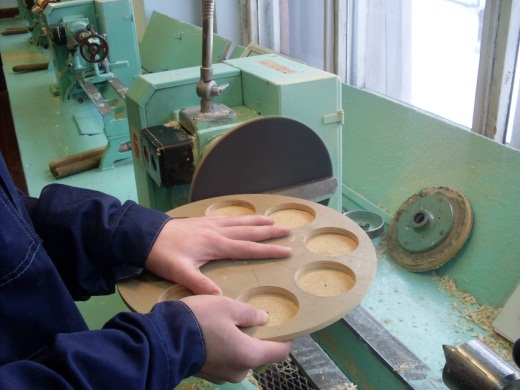 5.Изготовление стакана и донца
А)вытачивание стакана из титановой трубы;




Б) завальцевка дна стакана с помощью ролика.
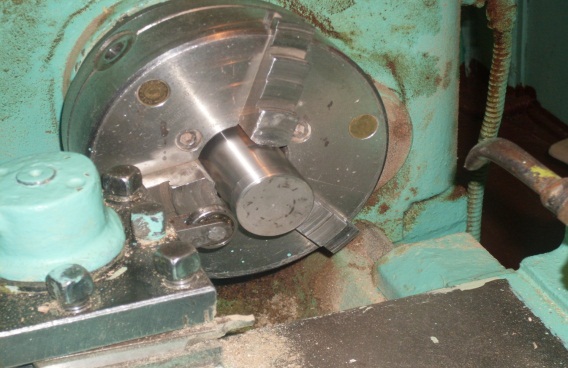 6.Изготовление основания и крышки стакана (древесина).
Вытачивание декоративного основания и крышки стаканов.
7.Изготовление декоративного корпуса стакана
А)точение заготовки  цилиндрической формы;




Б) растачивание внутреннего отверстия декоративного корпуса для стаканов.
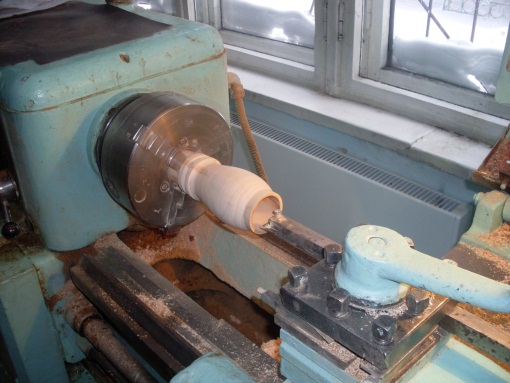 В) вытачивание декоративного корпуса для стаканов.
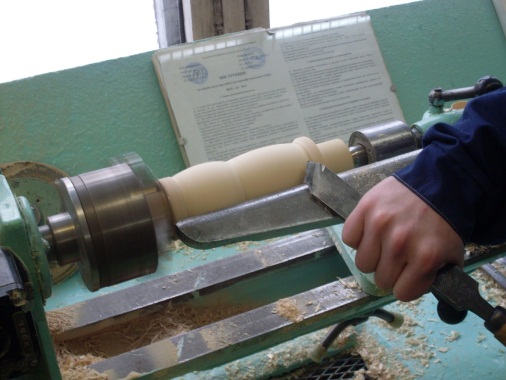 8.Сборка полки
Сборка Подставки «Вертушки» для специй.
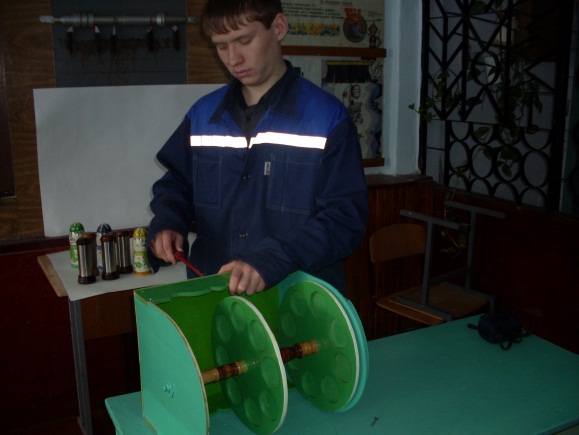 Окончательный вид подставки
Полка-вертушка сочетает в себе компактность, функциональность, простоту в изготовлении.
Экологическое обоснование
При изготовлении полочки для специй использовались экологически чистые и безопасные материалы и технологии. Основные материалы при выполнении работы использовались пиломатериалы  и древесные материалы. При изготовлении  изделия не наносится вред экологии.
Себестоимость изделия
Стоимость изделия=2661 руб 60 коп.
Данная сумма не превышает стоимость аналогичных изделий на рынке, что говорит о целесообразности её производства.
Реклама
Стильный набор под специи, выбранный с любовью, это всегда прекрасный подарок, который украсит кухню, как начинающего, так и опытного повара, позволит иметь под рукой самые необходимые традиционные или экзотические специи.
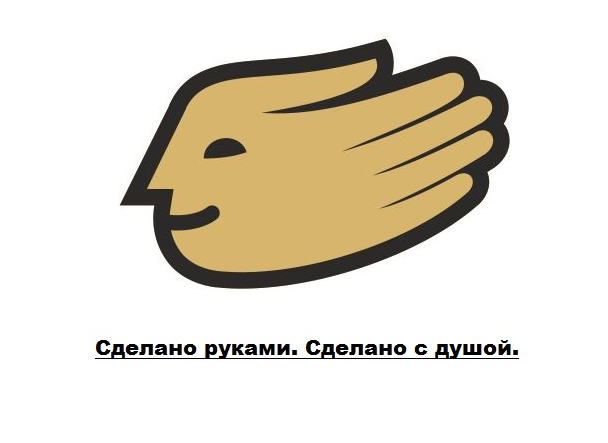 Спасибо за внимание
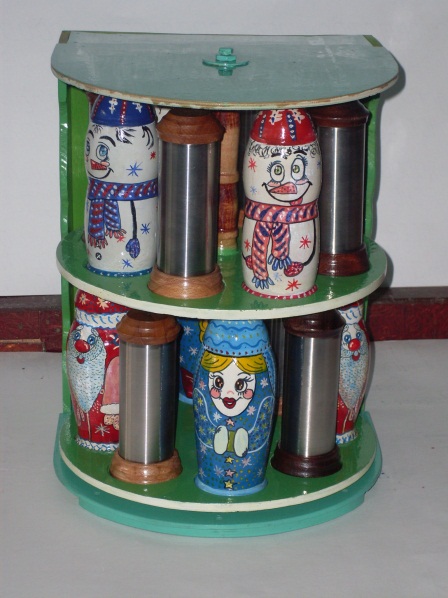 Работу выполнил:
                                                               ученик 9 класса «А», 
                                                           МБОУ СОШ №13
                                                               Александров Никита
                                                                      Руководитель проекта:
                                                     Караваев Н.А.
                                                               учитель технологии
                                                            МБОУ СОШ №13